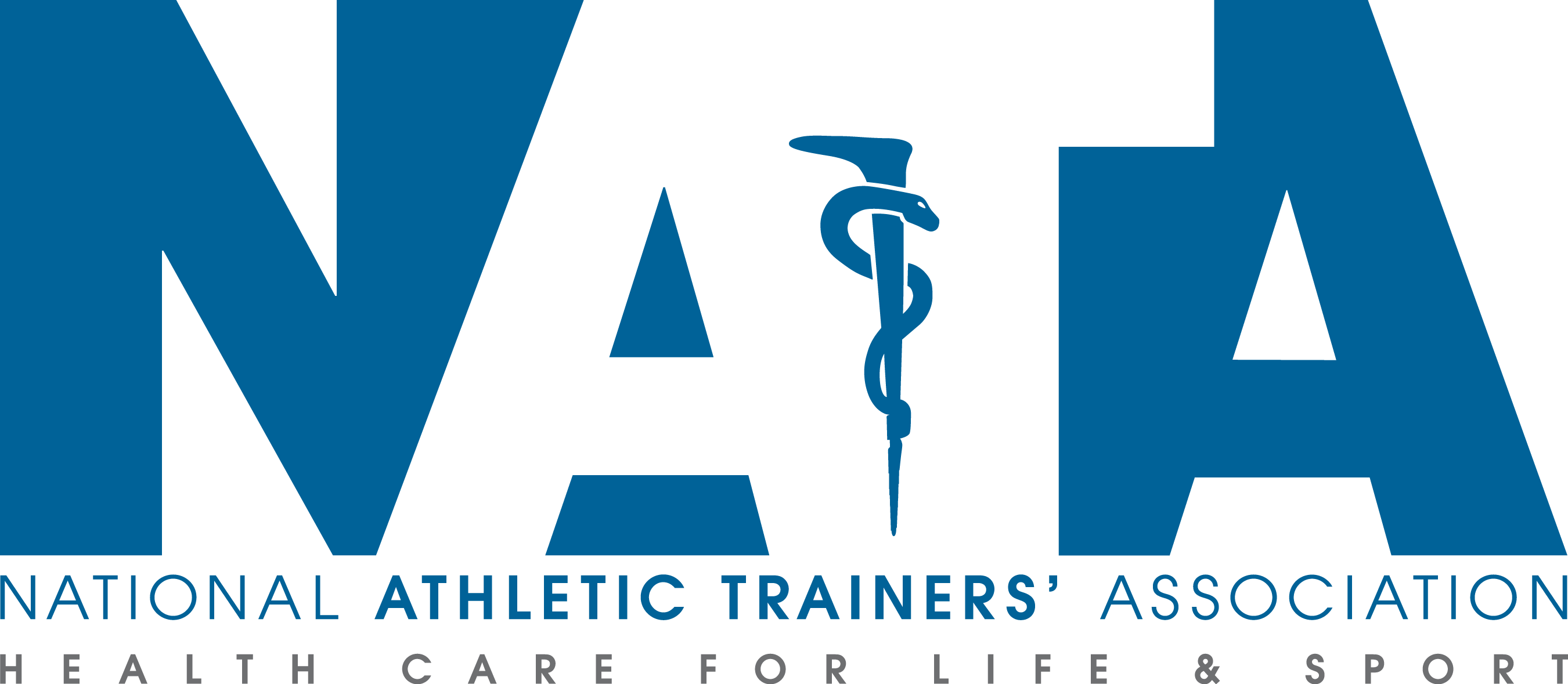 Heat Illness in Intercollegiate Athletics
Exertional Heat Illness Prevention
Identification of those athletes more predisposed or have previous history (Insert list of particular student-athletes here as needed)
Special considerations and modifications are needed for those wearing protective equipment during periods of high heat stress
Acclimatize athletes over a period of 7-14 days when possible
Educate athletes on prevention, recognition, treatment, risks, and how to pre-hydrate and rehydrate properly
Encourage proper sleeping, nutrition, dress and rest breaks to athletes
Weigh athletes to determine pre and post exercise weight to ensure proper rehydration
Check conditions and develop guidelines and modifications for exercise based on the wet bulb globe temperature (insert specific institutional guidelines here as needed)
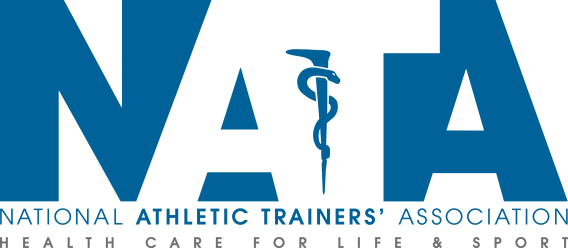 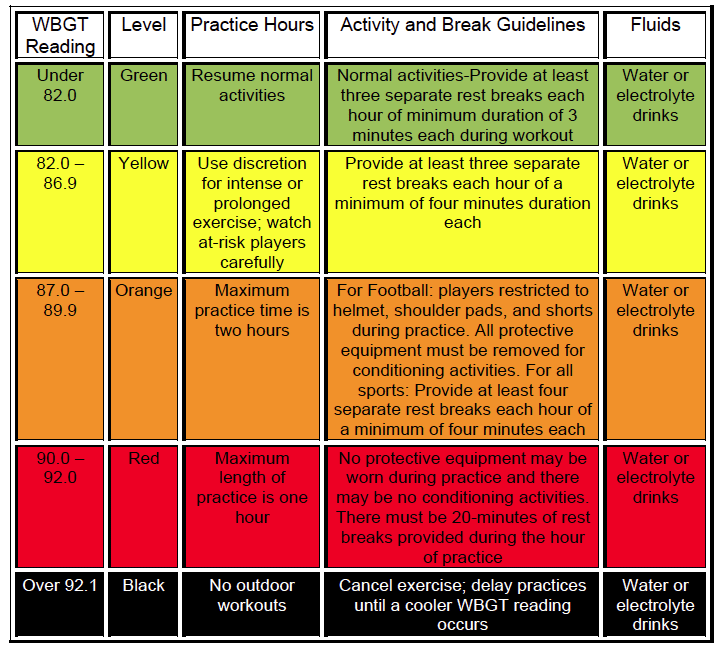 Heat Cramps
Heat (muscle) cramps tend to occur later in activity with muscle fatigue
Dehydration, diet, and large losses of sodium and other electrolytes increase the risk of muscle cramps
Recognition: Intense pain in muscles and persistent muscle contractions after prolonged exercise, most often with exercise in heat
Treatment: Regain normal hydration status and replace sodium losses via an electrolyte drink or other sodium source
 Salty sweaters may need additional sodium earlier in activity
Light stretching, relaxation of involved muscles
Return to play Considerations: Student-athletes should be assessed to determine if they can return to participation
Diet, rehydration practices, electrolyte consumption, fitness status and level of acclimatization and use of dietary supplements should be assessed and possibly modified
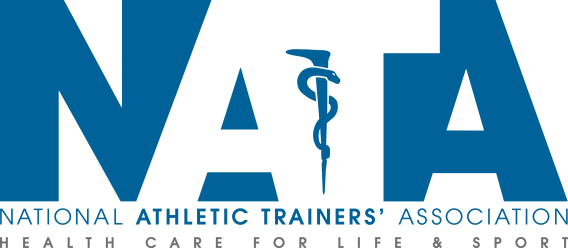 Heat Exhaustion
Heat exhaustion is a moderate heat illness that occurs when the student-athlete continues physical activity after they start suffering from the ill effects of heat, like dehydration
Recognition: Physical fatigue, dehydration and or electrolyte depletion, coordination loss, fainting, dizziness, profuse sweating, pale skin, headache, nausea, vomiting, diarrhea, stomach/intestinal cramps, rapid recovery with treatment
Treatment: Remove student-athlete from play to a shaded or air conditioned area, remove excess clothing and equipment
Cool student-athlete with legs propped above heart level
 If not nauseated, or vomiting rehydrate with chilled water or sports drink
 If student-athlete cannot take fluids orally intravenous fluids are indicated
 Transport to an emergency facility if rapid improvement is not noted with prescribed treatment.
Return to play Considerations: Student-athlete should be symptom free and fully hydrated 
Clearance from a physician or at least consultation with a physician is recommended
Underlying conditions or illness needs to be ruled out
Intense practice in heat should be avoided for at least one day
If lack of acclimatization or inadequate fitness level was the cause of illness, correct this before the student-athlete returns to full-intensity training in heat
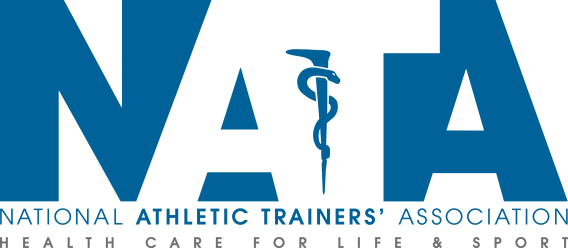 Exertional Heat Stroke
Heat Stroke is a severe heat illness that occurs when a student-athlete’s body created more heat than it can release, due to the strain of exercising in the heat
This results in a rapid increase in core body temperature, which can lead to permanent disability or even death if left untreated
Recognition: Increase in core body temperature, usually above 104°F
 Central nervous system dysfunction(CNS) (altered consciousness, seizures, confusion, emotional instability irrational behavior or decreased mental acuity
Other indicators include: nausea, vomiting, diarrhea, headache, dizziness, weakness, hot and wet or dry skin, increased heart rate, decreased blood pressure or fast breathing, dehydration, and combativeness
Treatment: AGGRESSIVE AND IMMEDIATE whole body cooling
Cold water immersion (35°- 38° F) within minutes is the best treatment until core temperature reaches 101° - 102°F
Contact emergency medical services for transport
Monitor airway, breathing, circulation, core temperature, and CNS
If immersion is not possible use alternate methods such as spraying the body with cold water, fans, ice bags or cold towels (replaced frequently), and transport immediately to a medical facility.  COOL THEN TRANSPORT!
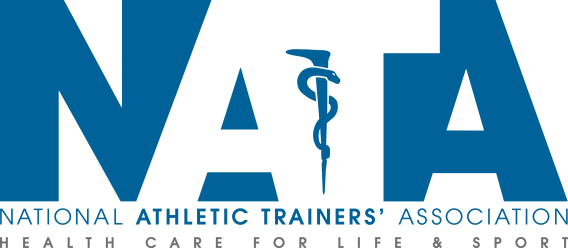 Exertional Heat Stroke
Return to play Considerations: Physician clearance is necessary before return to physical activity
The severity of the incident should designate the length of recovery time
The student-athlete should avoid exercise for the minimum of one week after release from medical care
Underlying conditions or illness needs to be ruled out
A gradual return to physical activity should begin under the supervision of an certified athletic trainer or other qualified medical professional
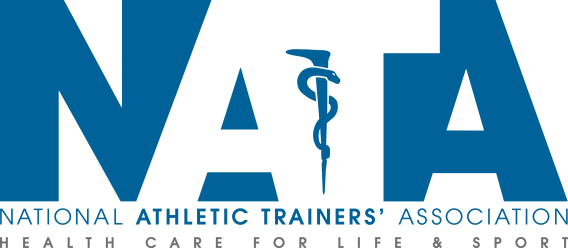 Tips for Coaches and Student-Athletes
Coaches and Administrators
Be aware of temperature and humidity levels
Change practice length, intensity and equipment use as the levels rise
Remind student-athletes to drink regularly
Schedule frequent fluid breaks and increase the frequency as heat and humidity levels rise
Know the signs and symptoms of heat illness and get student-athletes checked out by medical staff
Have an emergency action plan for obtaining medical services and know the plan and how to carry it out
Student Athletes
Hydrate properly before, during and after exercise
Know that nutritional supplements especially those with caffeine can have a negative impact on hydration and or increase metabolism and heat production 
Know that certain medications can have similar effects as supplements, e.g. antihistamines, decongestants, certain asthma medication, Ritalin, diuretics and alcohol
Know the signs and symptoms of heat illness and report them
Heat Acclimatization Recommendations
NCAA Football:  Allow a 14 day heat acclimatization period prior to full-scale athletic participation
Day 1-5: only 1 practice/day
If interrupted by weather or heat, practice begin once safe but total time does not exceed 3 hours
1 hr. walk-through permitted, but need at least 3 hr. recovery between practice and walk-through
Day 1, 2: Only helmet worn. Day 3-5: Only helmet and shoulder pads
Day 6-14: All protective equipment and full contact can begin
Two-a-day practices now discontinued at NCAA level
A second session may include walkthroughs or meetings but no helmets, pads or conditioning
All sessions must be separated by a 3 hr. recovery time
Time spent receiving medical treatment and eating meals may be included as part of the recovery time
Multiple practice sessions should not exceed 3 hours, and athletes should not participate in more than 5 total hours in one day
Warm-up, stretching, cool down, walk-through, conditioning, weight lifting are included
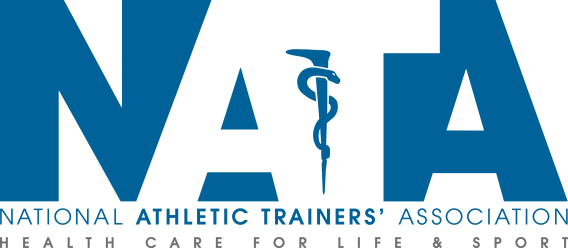 References
National Athletic Trainers’ Association Position Statement: Exertional Heat Illnesses (2015)
https://www.nata.org/practice-patient-care/health-issues/heat-illness

National Athletic Trainers’ Association consensus statement (2003)
https://www.nata.org/sites/default/files/inter-association-task-force-exertional-heat-illness.pdf

National Weather Service
http://www.nws.noaa.gov/os/heat/index.shtml#heatindex 

Korey Stringer Institute. http://ksi.uconn.edu/prevention/heat-acclimatization/

CDC https://www.cdc.gov/nceh/hsb/extreme/Heat_Illness/index.html
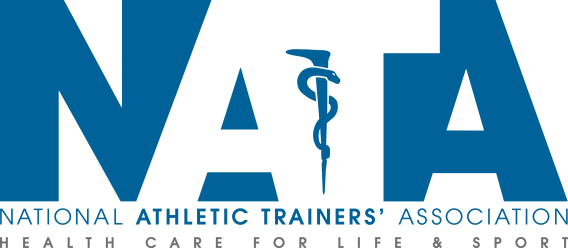